ПУТЕШЕСТВИЕ В СТРАНУ
ГРАМОТА


Звуки  Т, ТЬ  







учитель – логопед 
Никитина Т.В. 
Санкт - Петербург
А
О
П
Т
М
У
И
Ы
Э
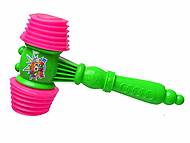 Т - Т – Т                            Ть – Ть - Ть
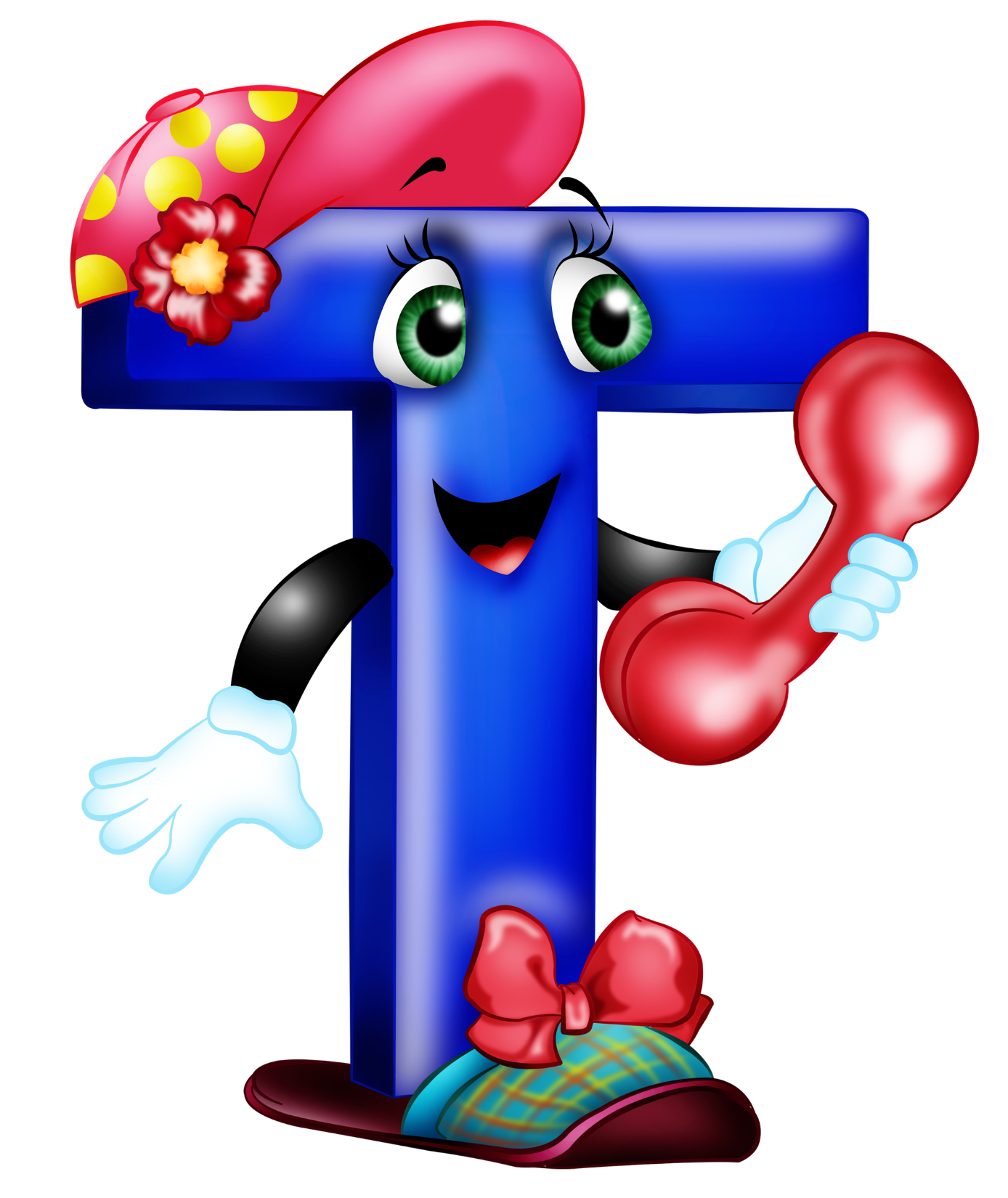 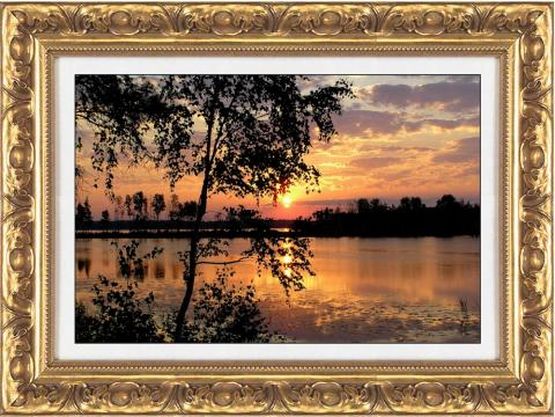 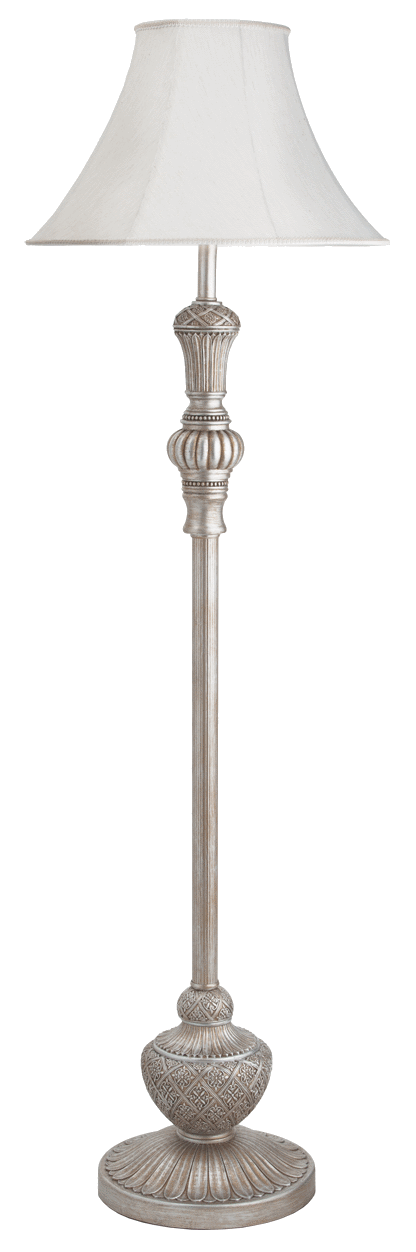 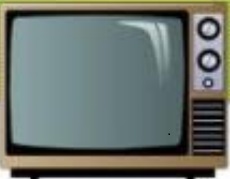 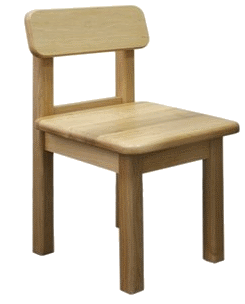 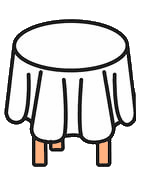 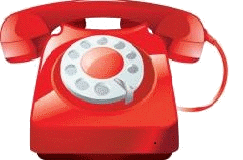 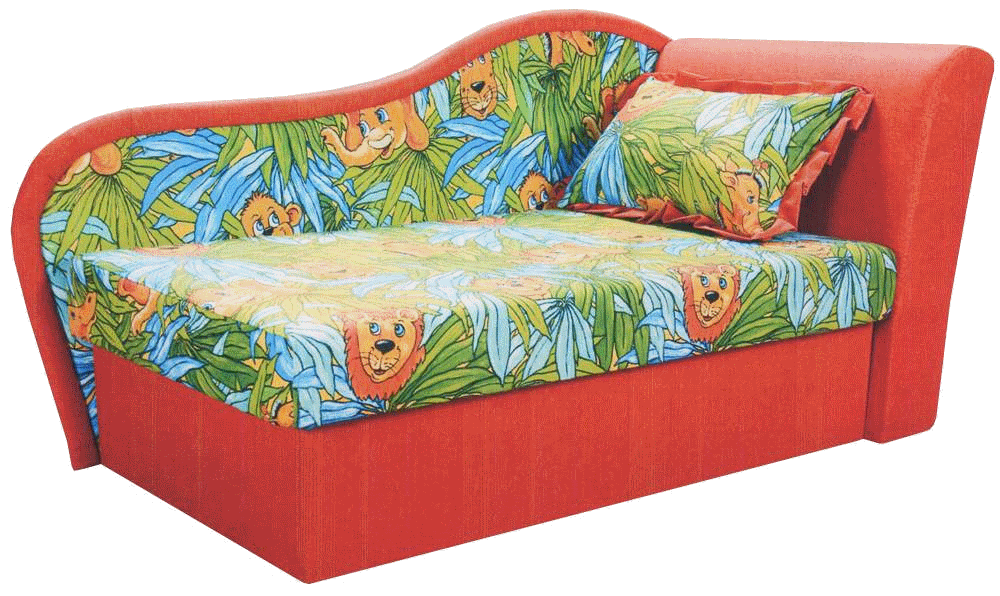 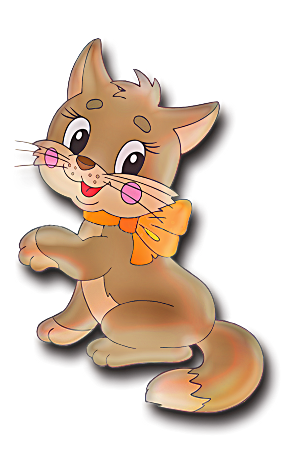 ОТ
АТ
УТ
ЫТ
ИТ
ТО
ТА
ТУ
ТЫ
ТИ
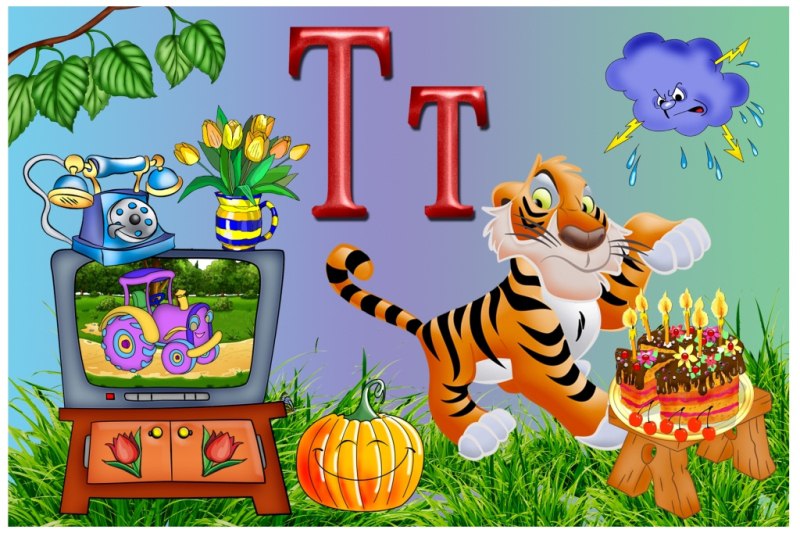